Unit Rates
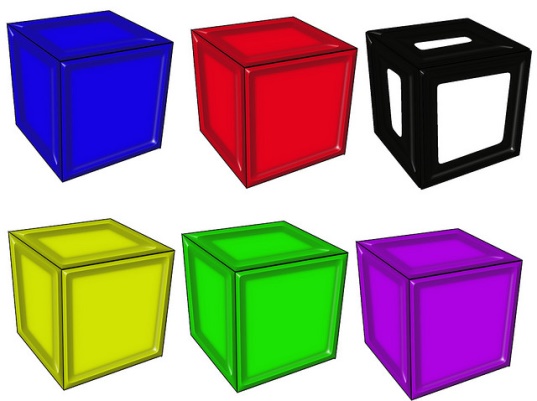 Warm Up
Complete the Frayer Model
Define Ratio in your own words
Draw  a picture to show what the word ratio means
Ratio
Give a non-example of a ratio
Give an example of a ratio
A rate is a ratio that compares two quantities measured in different units.

Example:  120 miles in 2 hours

A unit rate is a rate that is compared to one. It has one as its denominator.

Example: 60 miles in 1 hour
           60 miles/hour
Example 1:  There are 15 hot dogs for 5  campers. How many hot dogs will each camper get?
We divide the 15 hot dogs by the 5 campers to get the unit rate.
Camper 2
Camper 1
Each camper will get 3 hot dogs.

The unit rate is 
3 hot dogs per one camper.
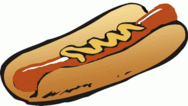 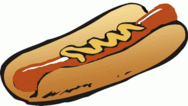 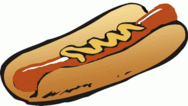 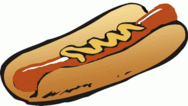 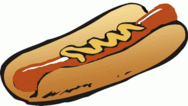 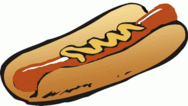 Camper 3
Camper 4
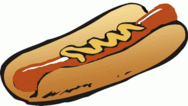 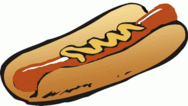 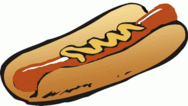 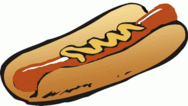 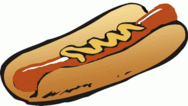 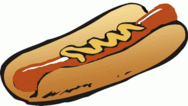 Camper 5
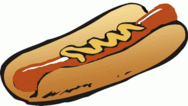 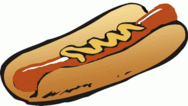 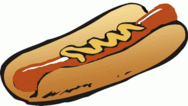 Example 2:  John has 2 candy bars for 3 people. How much will each person receive?
You can find the unit rate by using a diagram.
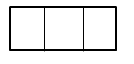 3
2
1
2
3
1
Each person would receive 2/3 of a candy bar.
The unit rate is 2/3:1 or 2/3 candy bar per one person.
You can also find it by dividing 2 candy bars by 3 people which is 2/3 or about 0.7.
Example 3: La can run 10 miles in 2 hours.
Write 2 unit rates. Find the miles per hour and the hours per mile.
3
5
4
2
1
1 hour
1 hour
La can run 5 miles in one hour.
You can divide 10 miles by the 2 hours to help you get the unit rate.
You can also you use a tape diagram.
Example 3 Contined: La can run 10 miles is 2 hours.
Write 2 unit rates. Find the miles per hour and the hours per mile.
1 mile
1 hour
In 1 hour La can run 5 miles.
It will take La 1/5 of an hour to run one mile or 0.2 hour to run one mile.
Practice
1). Stephen earned $75 for 10 hours of work. How much money did he make in one hour?

2). Kim walked 6 miles in one and a half hour. How many minutes did it take her to walk one mile?

3). Ike bought 6 pencils for $1.20. What is the price per pencil?

4). To make 8 cakes you use 12 cups of flour.
 How much flour is needed for one cake?
$7.50 for one hour
15 minutes to walk one mile
$0.20 for one pencil
1.5 cups of flour for one cake
Closure
How are ratios and unit rates alike? Different?